R
F
T
I
S
C
O
A
N
R
N
T
I
H
S
I
11.17-34
A free CD of this message will be available following the service
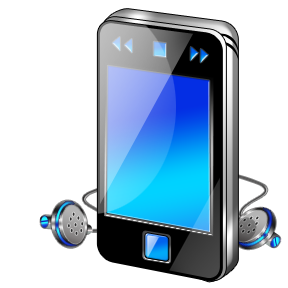 It will also be available for podcast later this week at calvaryokc.com
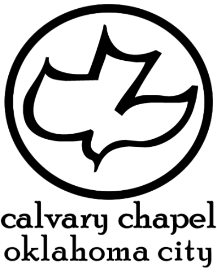 Divisions (v. 18) - schizmata – schisms
Factions - haireseis – heresies
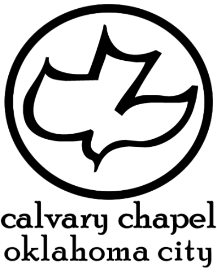 11.17-34
N
O
A
S
I
I
N
H
C
T
R
T
R
S
I
F
Winston Churchill - “When there is no enemy within, the enemies outside cannot hurt you.”
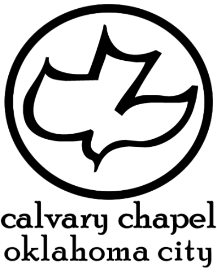 11.17-34
N
O
A
S
I
I
N
H
C
T
R
T
R
S
I
F
John 19:33 - For these things were done that the Scripture should be fulfilled, “Not one of His bones shall be broken.”
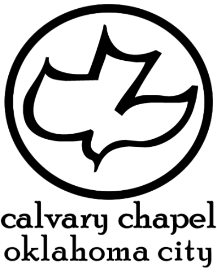 11.17-34
N
O
A
S
I
I
N
H
C
T
R
T
R
S
I
F
Ps. 22:14 - I am poured out like water, all my bones are out of joint;
Given thanks - eucharisteō – Eucharist
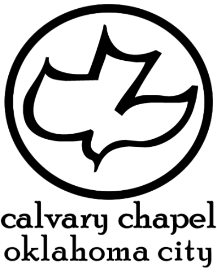 11.17-34
N
O
A
S
I
I
N
H
C
T
R
T
R
S
I
F
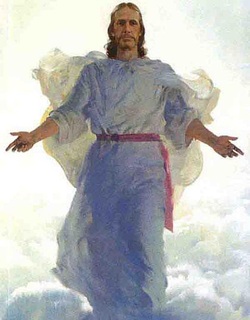 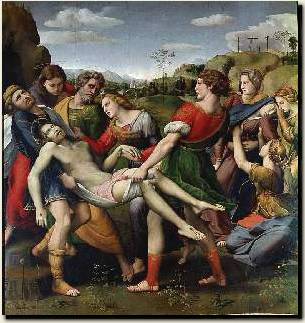 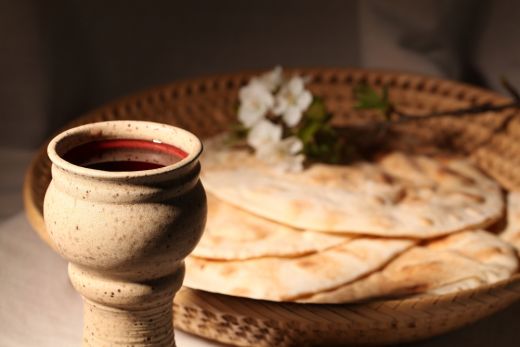 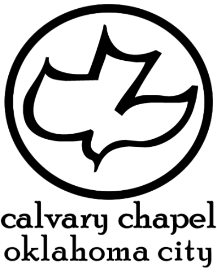 11.17-34
N
O
A
S
I
I
N
H
C
T
R
T
R
S
I
F
Proclaim - katangellō – used of the disciples “preaching” Jesus
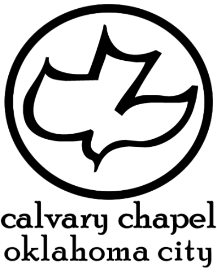 11.17-34
N
O
A
S
I
I
N
H
C
T
R
T
R
S
I
F